Тема урока: «Сравниваем» урок 14
Учитель начальных классов
МБОУ «ООШ с. Ивановки»
МО «Енотаевский район»
Боброва И.В
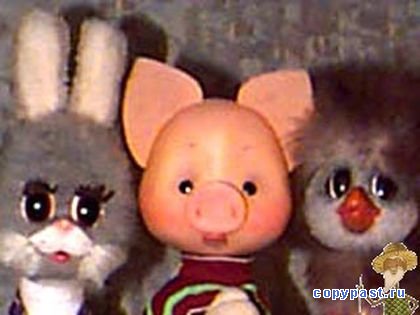 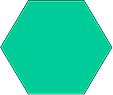 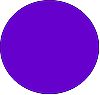 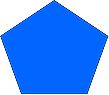 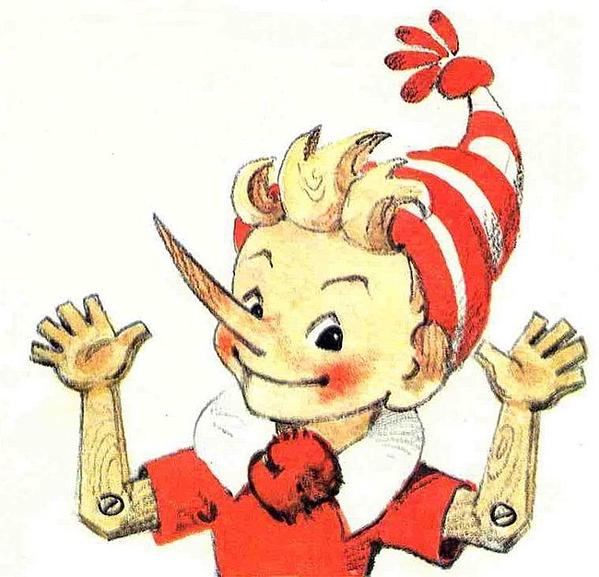 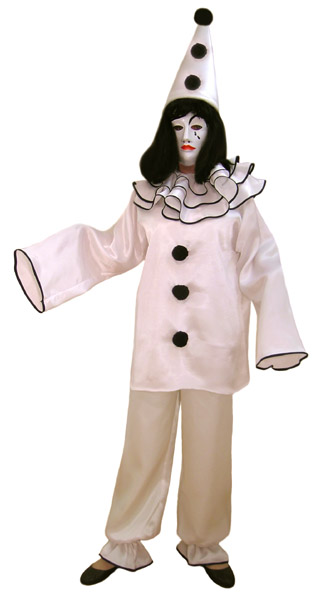 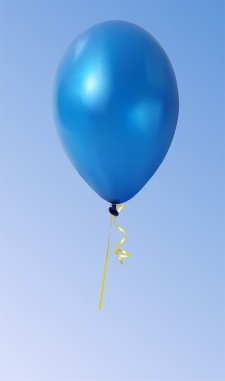 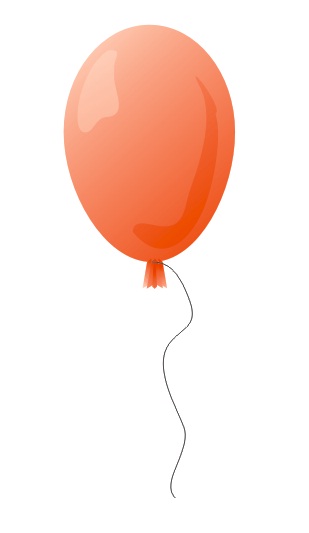 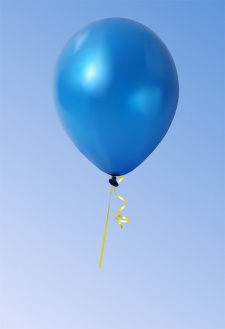 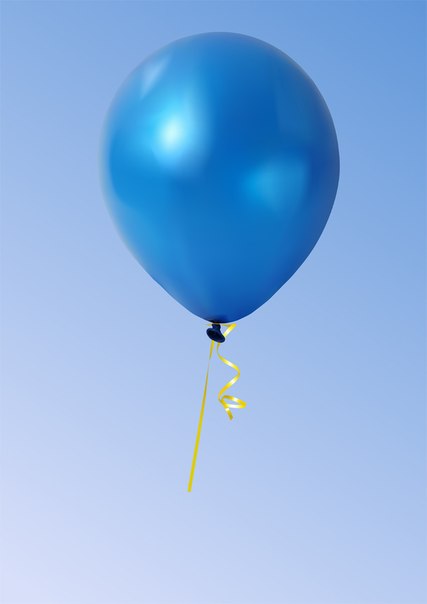 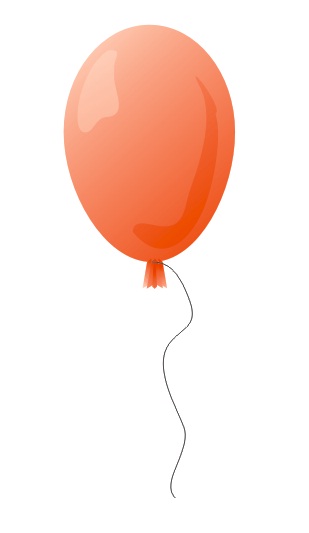 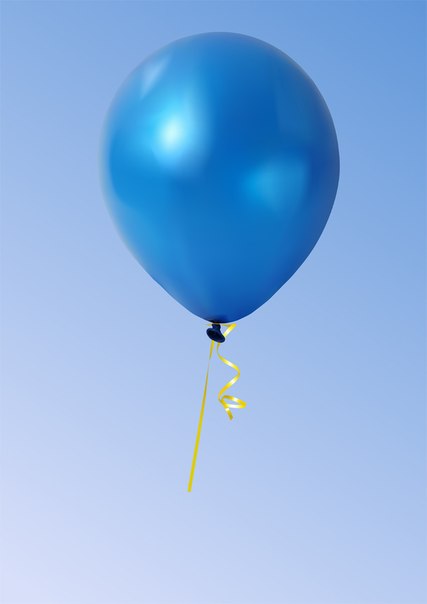 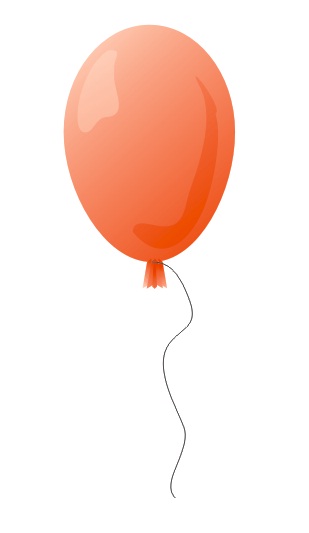 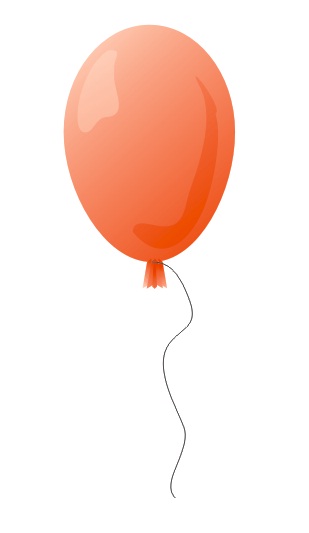 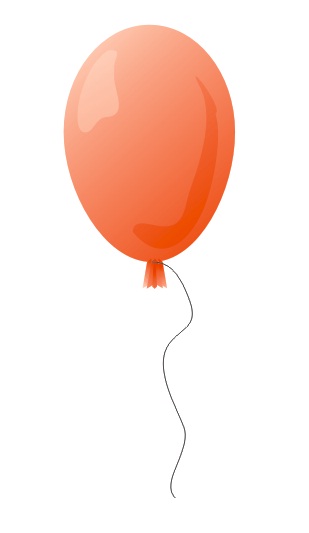 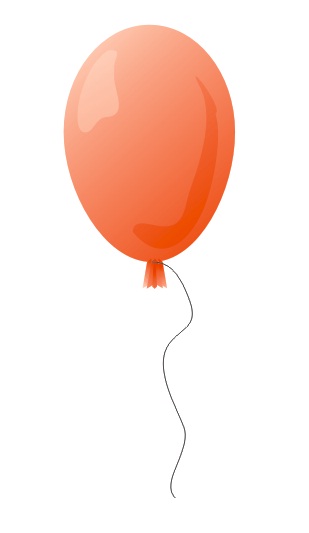 Цифра шесть - дверной замочек:Сверху крюк, внизу кружочек.
6
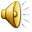 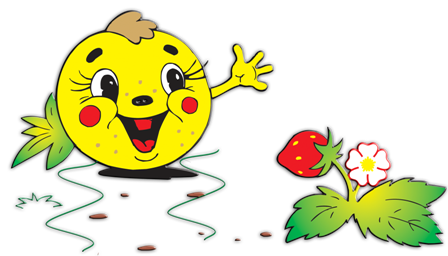 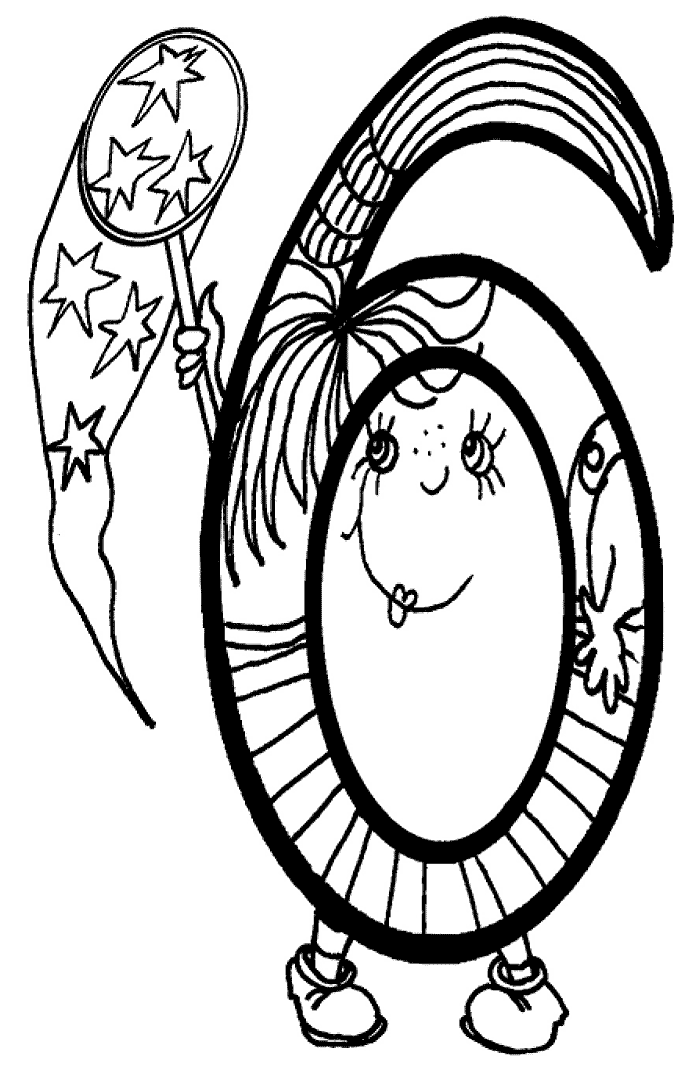 У Шестёрочки лицоСловно круглое кольцо,Сверху – хвостик озорной,Важный очень и смешной.Цифра 6 им дорожит,Каждый миг за ним следит.Хвостик ей нельзя терять,Чтобы ноликом не стать.
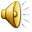 РАСПЕЧАТАТЬ
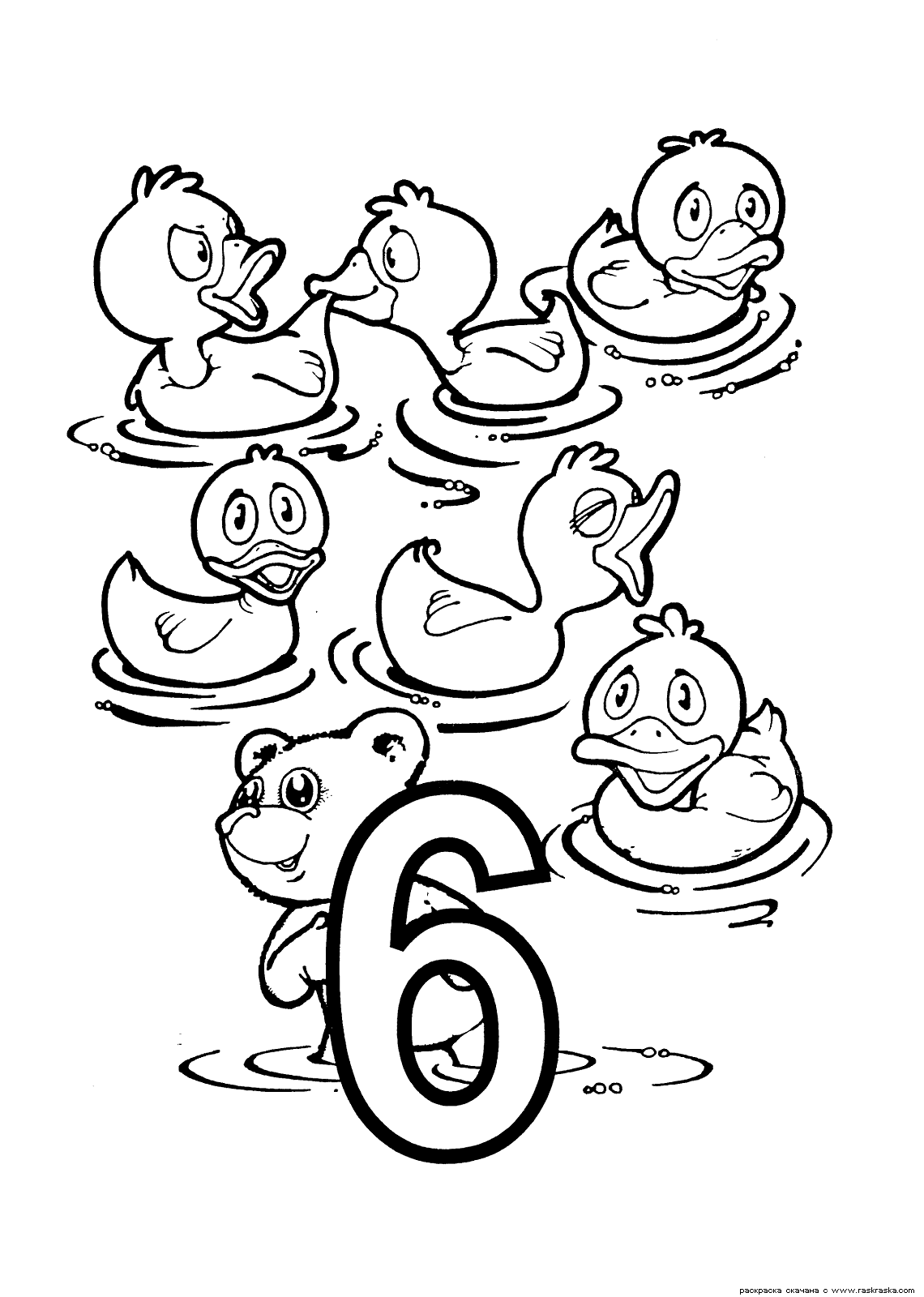 Сколько букв есть у драконаИ нулей у миллиона,Разных шахматных фигур,Крыльев у трёх белых кур,Ног у майского жукаИ сторон у сундука,Коль не можем сами счесть,Нам подскажет цифра…
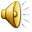 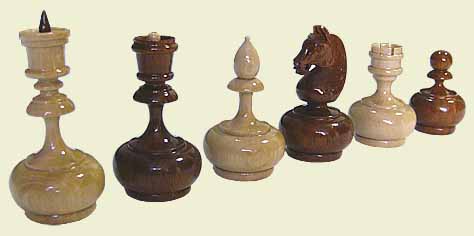 РАСПЕЧАТАТЬ
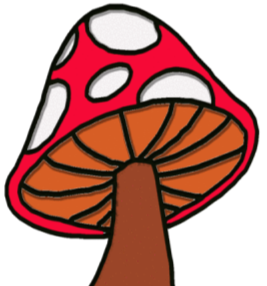 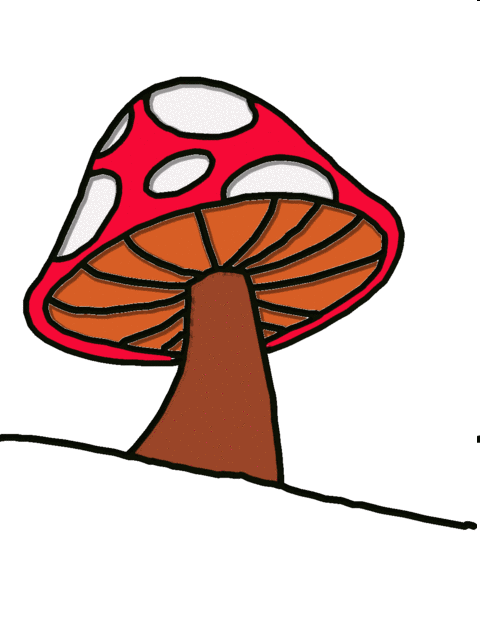 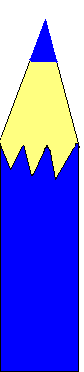 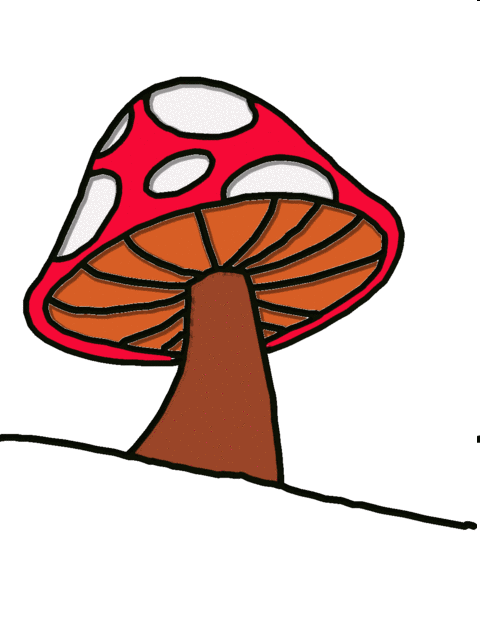 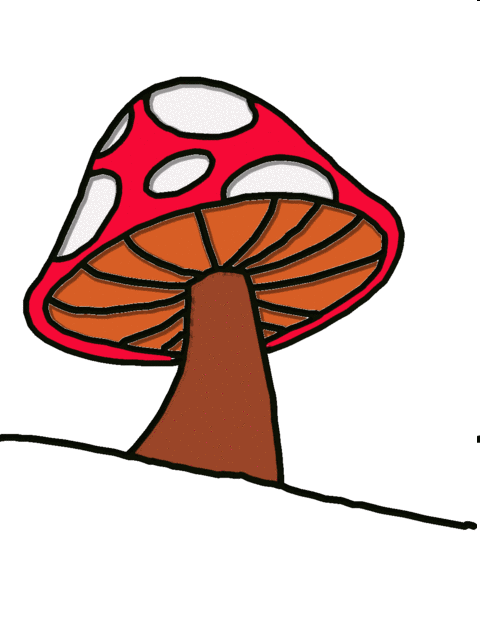 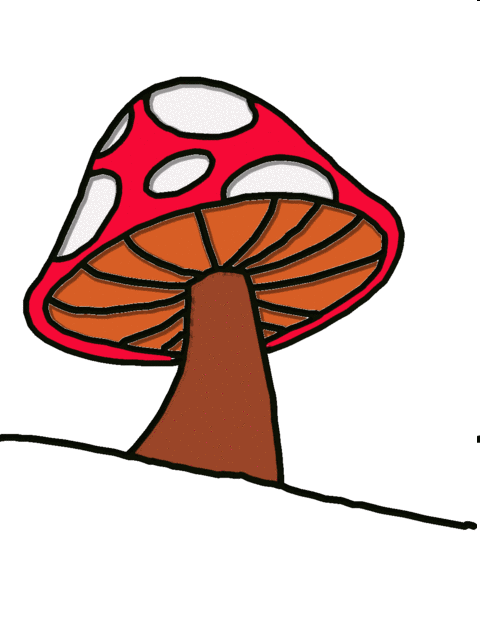 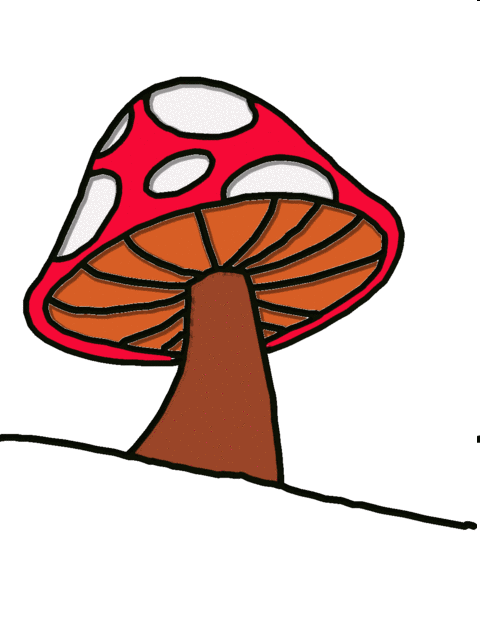